Question of the Day
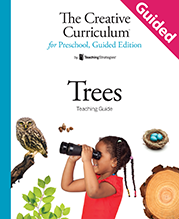 Exploring the Topic
Did you see a tree on the way to school today?
Are there trees next to our playground?
Can you count how many trees you see?
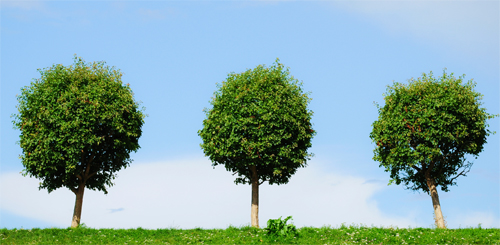 What do you want to learn about trees?
Investigation
#1
What parts are missing on this tree?
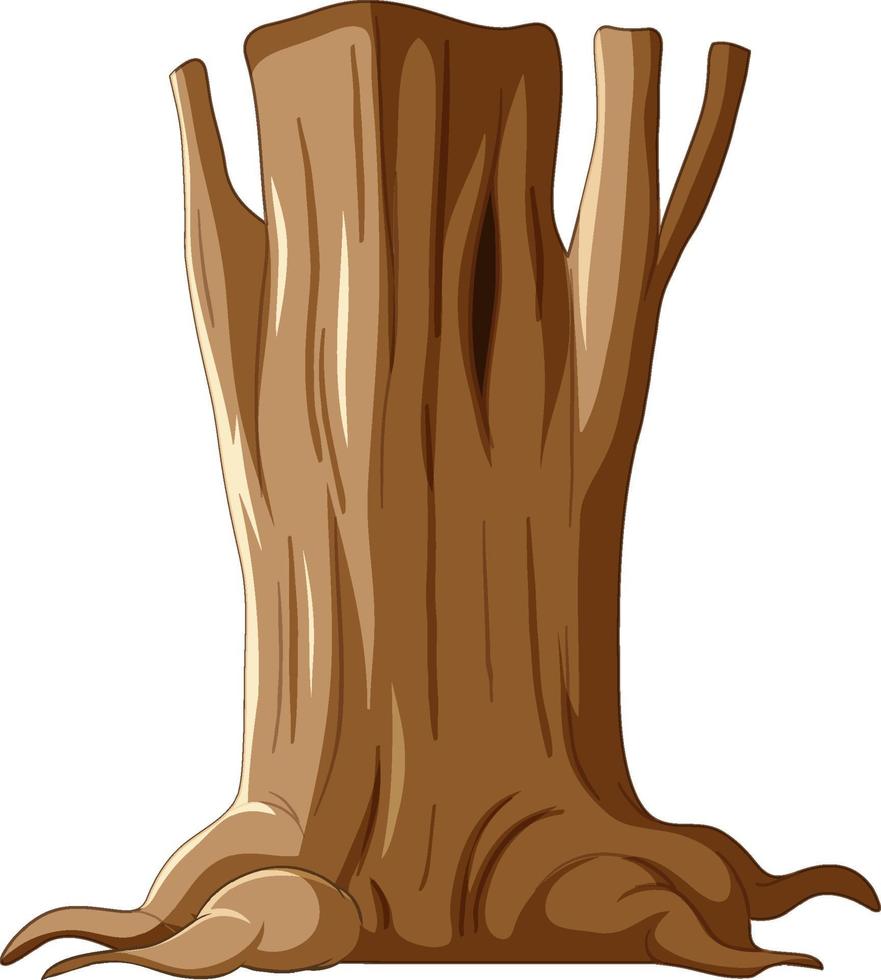 Which tree has a bigger trunk?
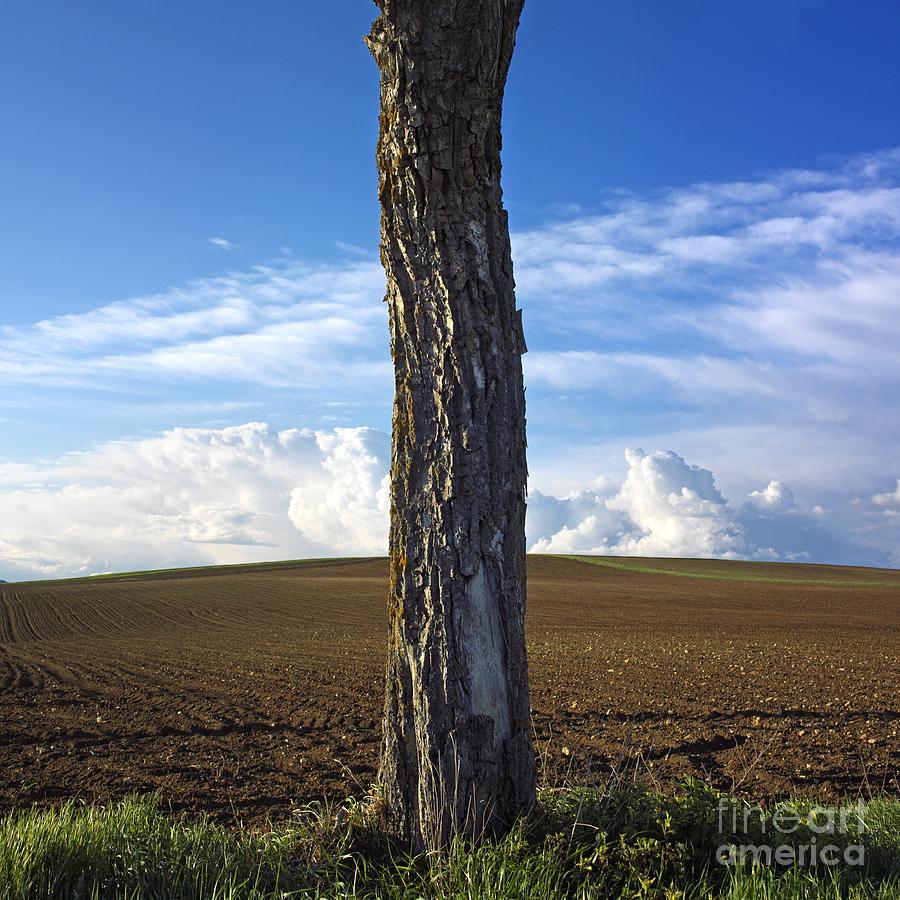 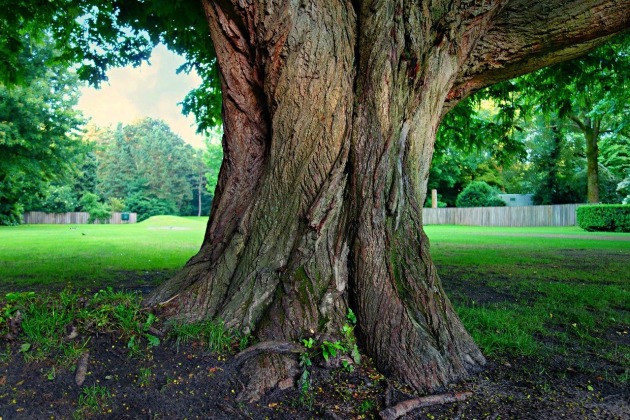 Where are the branches on this tree?
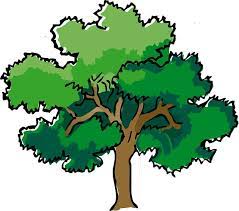 Can you name this part of a tree?
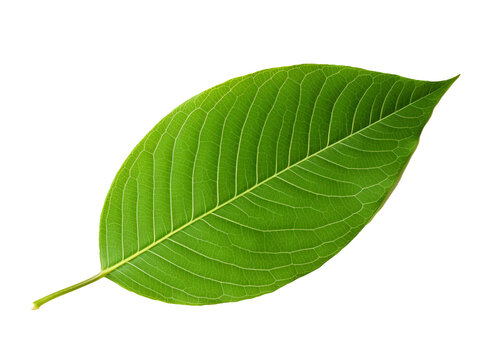 What type of tree would you like to make?
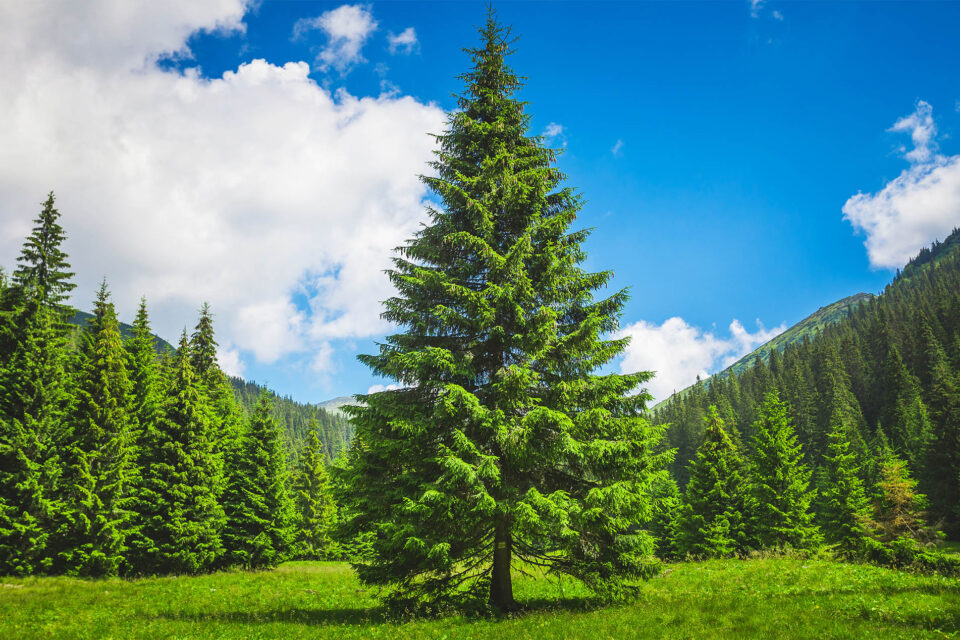 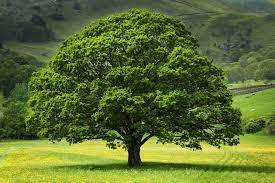 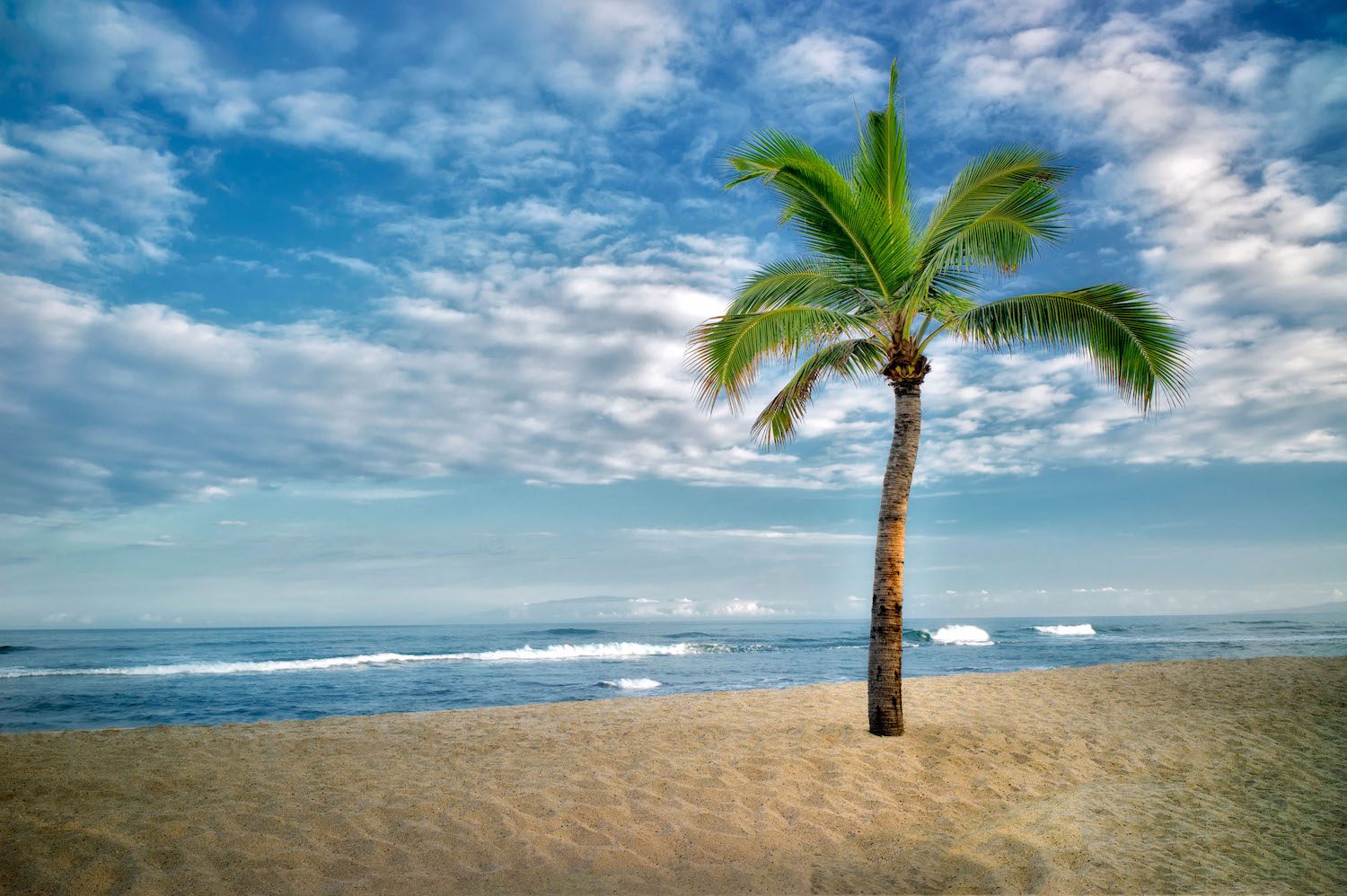 Investigation 
#2
How tall where you were when you were a baby?
How do water and food help us grow?
What questions would you like to ask our visitor?
Investigation 
#3
What do you see in these photos?
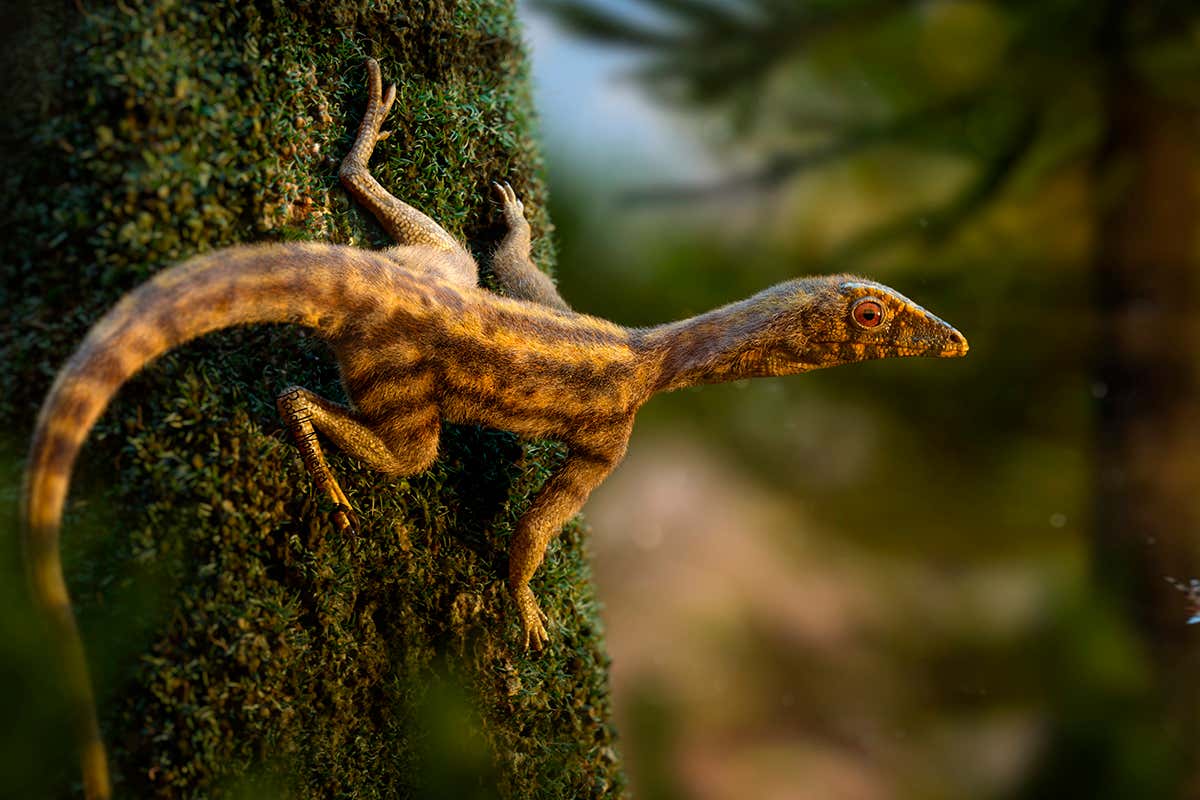 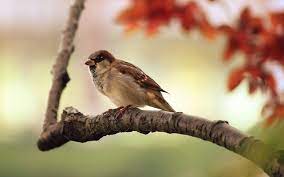 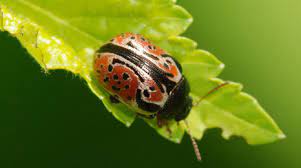 Does this animal 
live in a tree?
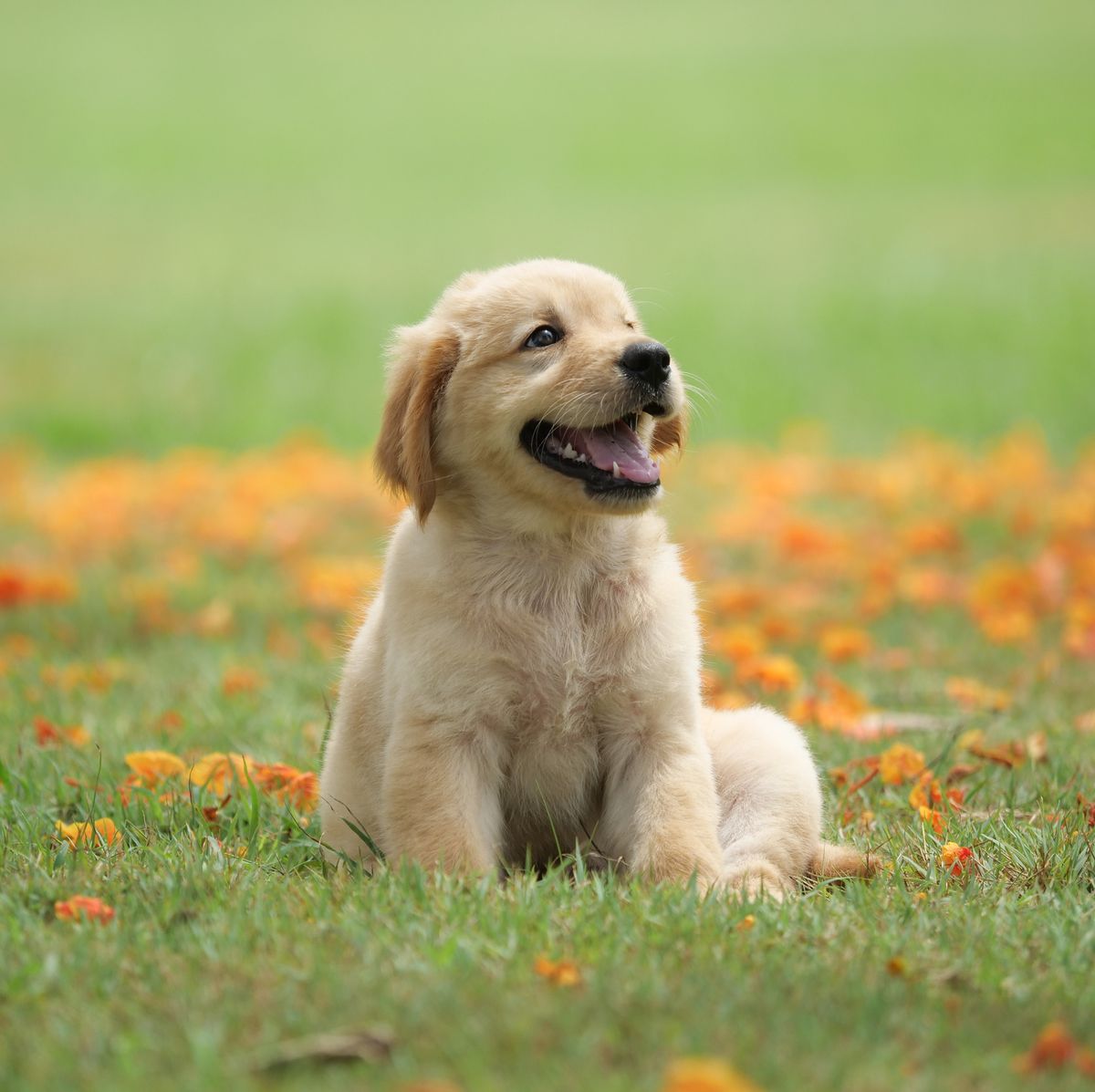 What is the monkey eating?
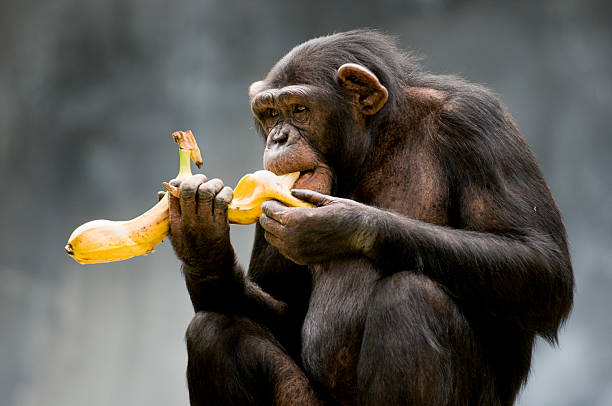 Investigation
#4
Are tree branches 
easy to break?
What would you like to ask our visitor?
What do we use 
this tool for?
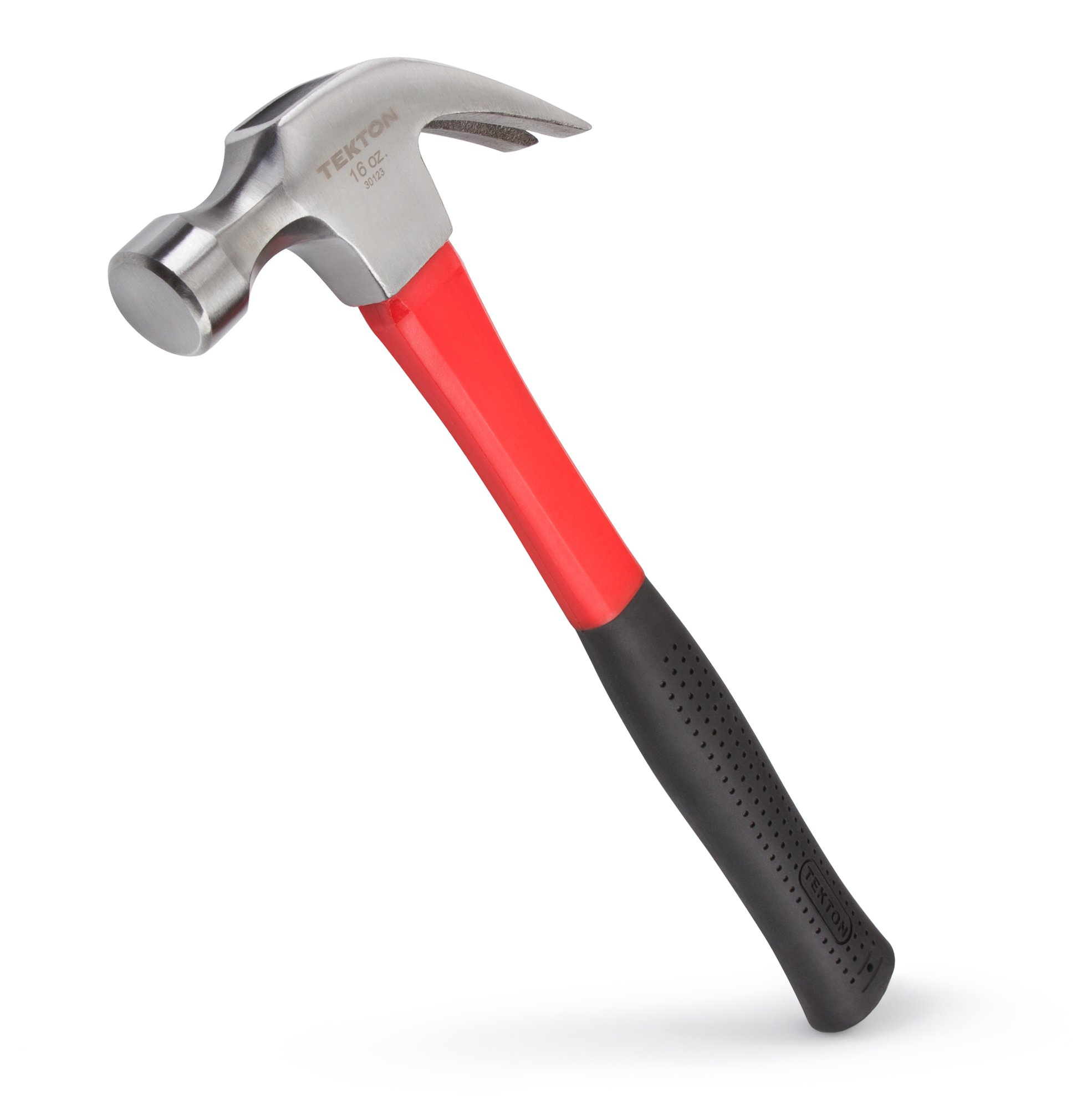 Celebrating Learning
What would you like to share with guests at the celebration?
What is something you learned about trees?